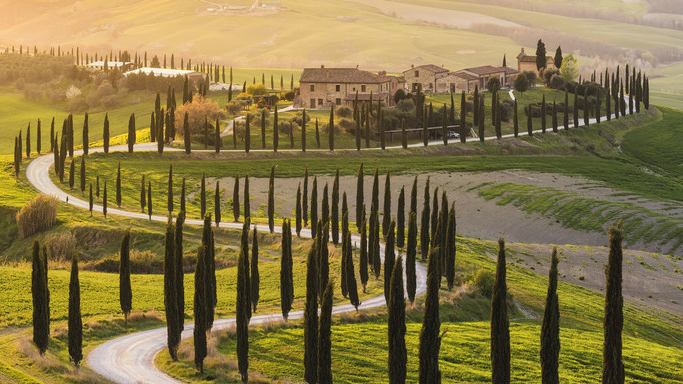 Roadtrip Toscana - Venezia
04 – 21 Agost 2021
Llibre de Viatge
Visites
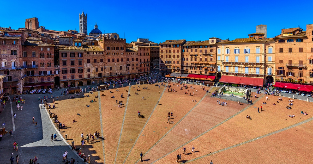 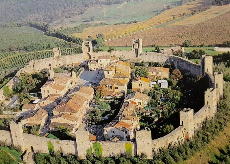 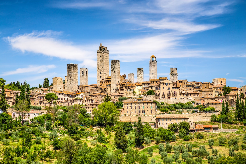 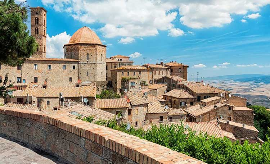 Dibuixa una Vespa que haguem vist
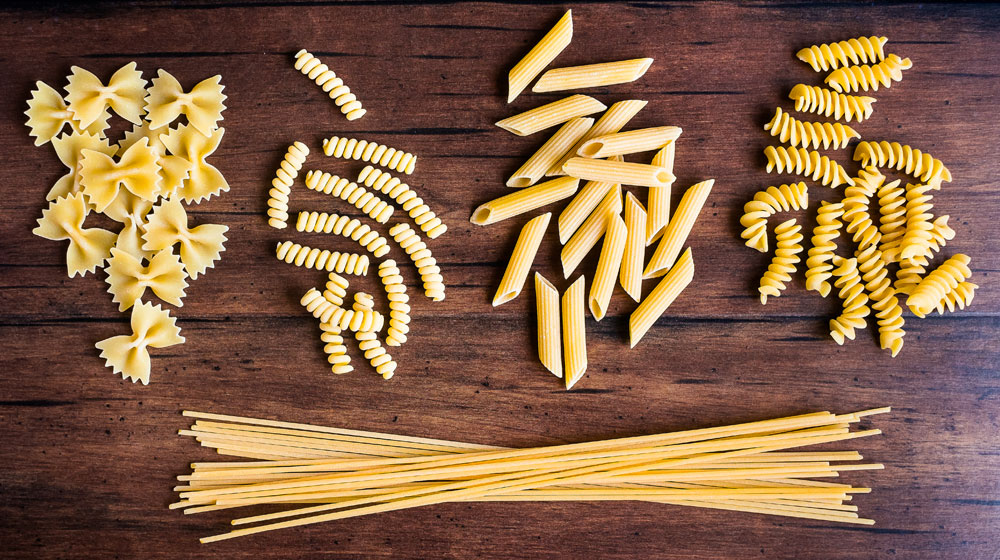 Menjars
Quins tipus de pasta diferent existeixen? Dibuixa i indica alguns
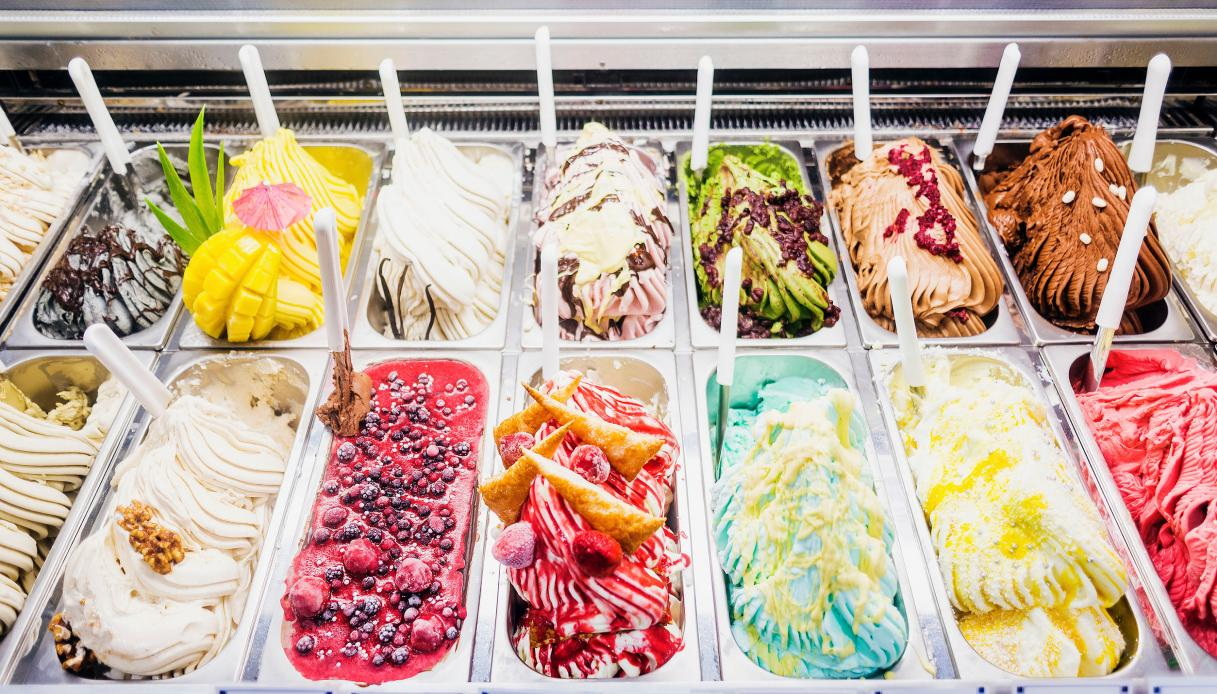 Menjars
Sabors de gelats?
Quins dolços hem trobat?
Visites
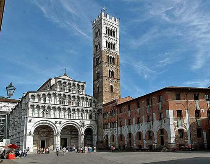 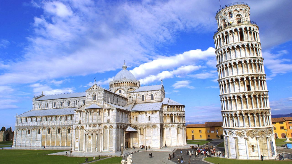 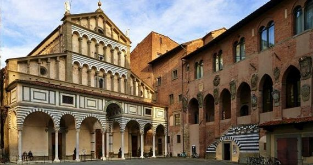 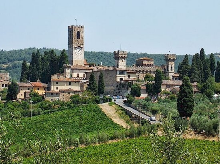 Dibuixa un monument que haguem vist
Llenguatge - Expressions
Com es diu...
… en italià?
Hola
No entenc
Adéu
Després
Moltes gràcies
Com arribar a...
Nen / nena
No parlo italià
Si us plau
Parles castellà?
De res
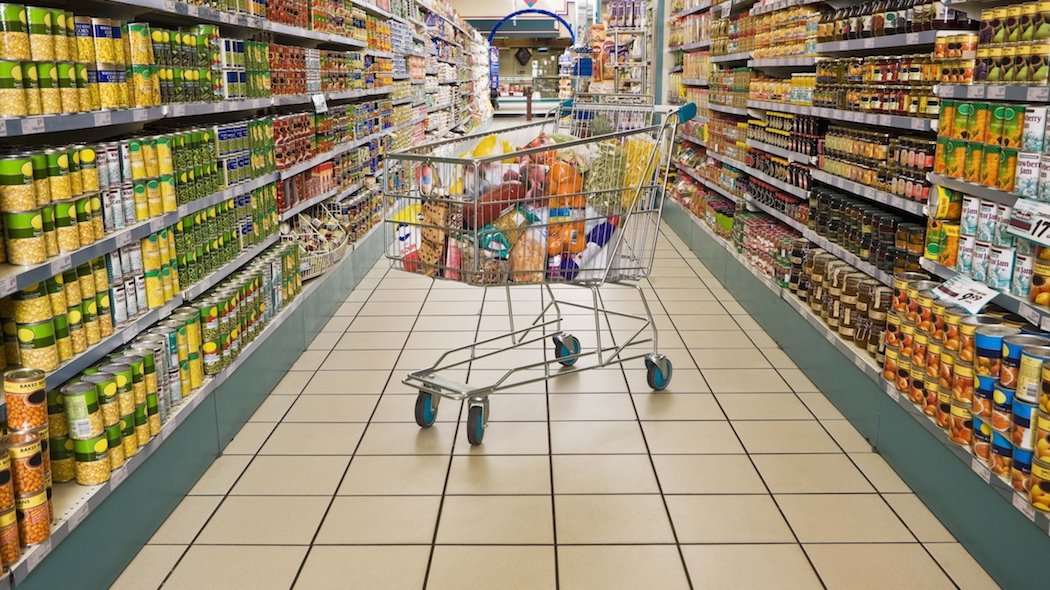 Costos de les coses
Quin cost té...
… entrar a una església?
… un litre de benzina?
… una coca cola al súper?
… una ampolla d’aigua al súper?
… pujar al vaporetto?
… un gelat?
… entrar a un museu?
Visites
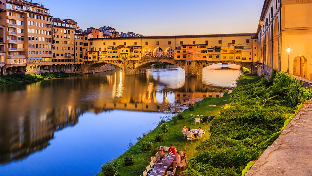 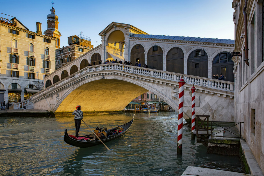 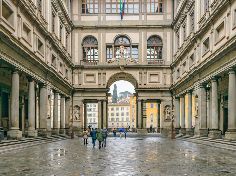 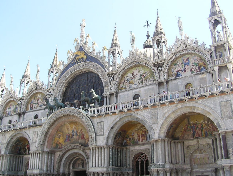 Quina escultura t’ha agradat més i a quin museu estava? Dibuixa-la
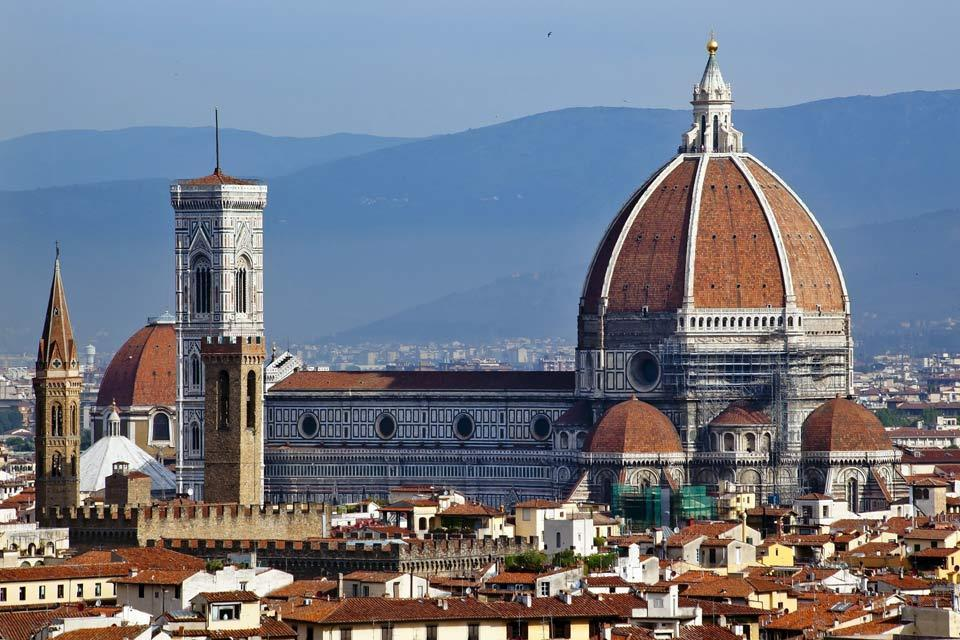 Distàncies - Temps
Ruta
Temps
Distància
de casa a lloc de primera nit
Allotjament 1 a Allotjament 2 (Toscana)
Allotjament 2 a Florència
Florència a Venècia
Venècia a lloc de nit de tornada
Tornada a casa
Totals
Venezia
Dibuixa una gòndola
Dibuixa una màscara veneciana
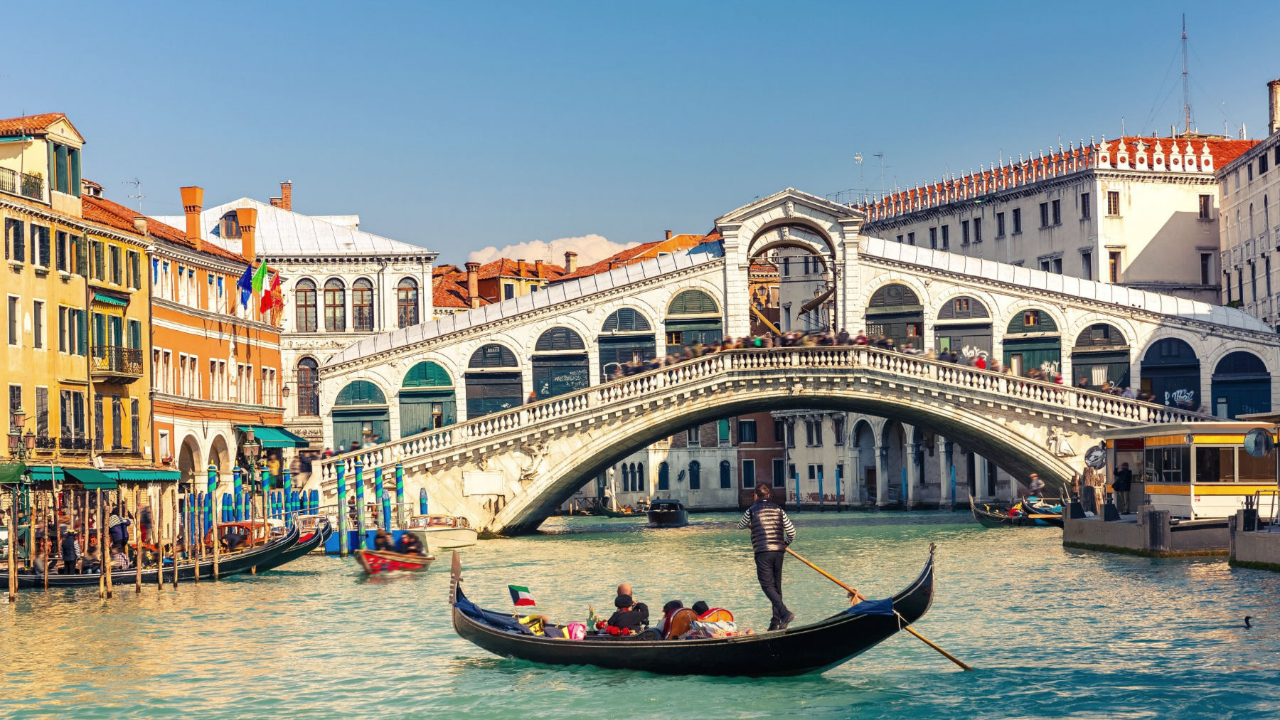 Resultats
VISITES
MENJARS - 1
MENJARS - 2
LLENGUATGE
COSTOS
DISTÀNCIES
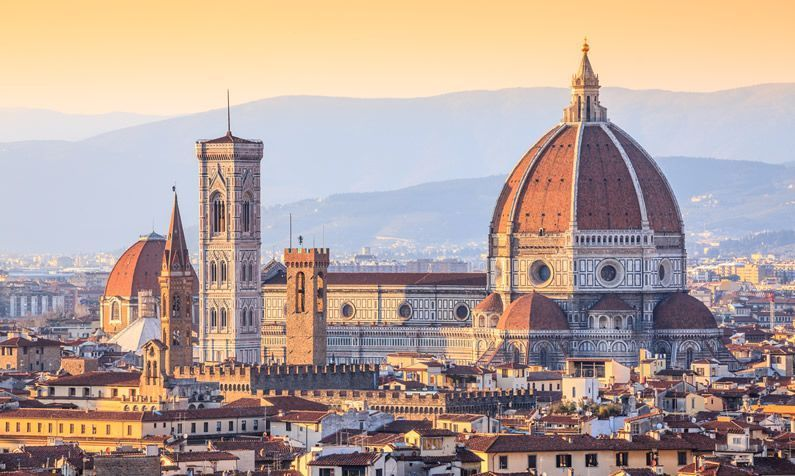